安徽工业大学化学与化工学院
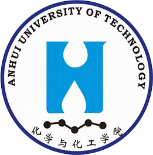 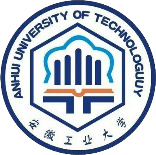 AnHui University of  TechnologySchool of Chemistry and Chemical Engineering
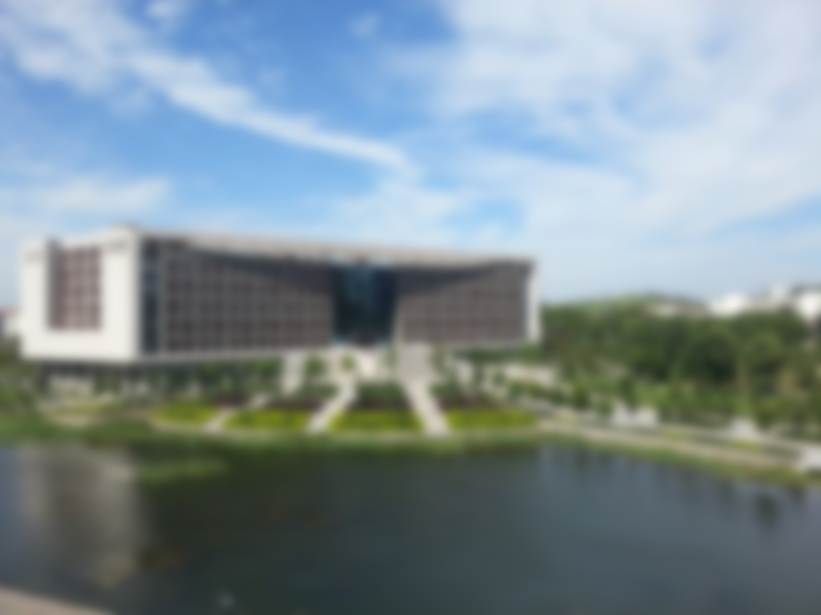 安徽工业大学
化学与化工学院
硕士生招生宣传
01
校院简介
02
目录
科研情况
03
校园生活
CONTENTS
04
奖助体系
05
考试科目
01
校院简介
章 节
Part
PART01 校院简介 | 学校概况
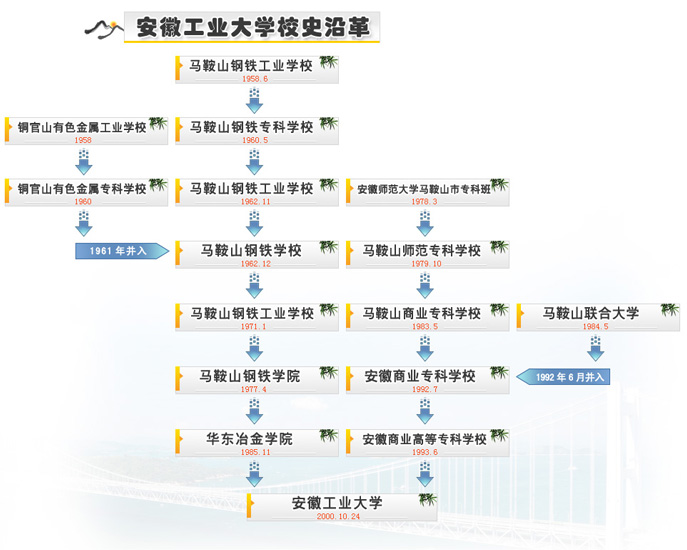 占地面积2555.15亩
科技部与安徽省政府联动支持高校
国家“中西部高校基础能力建设工程”项目实施高校
“全国首批深化创新创业教育改革示范高校”
全国创新创业典型经验50强高校
教育部“卓越工程师教育培养计划”实施高校
安徽省地方特色高水平大学建设高校
全国高校共青团“第二课堂成绩单”制度试点单位
佳山、秀山两校区
教学科研仪器总值4.3亿元
馆藏纸质文献212万册
数据库133个
教职工2029人，正高222人、副高465人
全日制本科生21749人，研究生2792人，留学生380人
学院机构设置
学术机构
教学机构
职能科室
党委工会
学院党委
学院工会
学院办公室
学生工作办公室
化学工程系
应用化学系
高分子材料系
化生与制药系
中心实验室
学位委员会
教授委员会
教学工作专委会
学科与科研工作专委会
PART01 校院简介 | 学院概况
1985年
2000年
2003年
1978年
4个系室、1个中心实验室
PART01 校院简介 | 学院概况
马钢
宝钢
山东盛隆焦化
安徽铜陵泰富特种材料
安徽华星化工
……
学院职工98人，其中教授23人，副教授（高级实验师）34人，具有博士学位的老师66人。
       包括中科院百人计划2人、教育部新世纪人才资助计划1人、皖江学者特聘教授3人、安徽省省级拔尖人才3人、安徽省学术与技术带头人及后备人选4人等。
产学研合作
近五年来，完成科研项目278项，包括：
主持国家基金48项（含重点1项）
承担973子课题、863专题等国家级项目5项
国际科技合作项目2项
省自然科学基金项目在内的省部级课题39项
宝钢等产学研课题188项，到位经费7000余万元
师资
力量
科研
状况
发表SCI/EI收录论文389篇（HCP 14篇）
授权发明专利142项
获省部级科技奖7项
与学院相关的我校化学、工程学和材料科学三个学科进入全球ESI前1%
PART01 校院简介 | 学院概况
PART01 校院简介 | 学院概况
化学工程与工艺
国家级特色专业1个
重点学科2个
省级平台4个
省重点实验室1个
建筑面积 约 17000㎡
仪器设备 40多台套
设备投入 超3000万
5个本科专业2个一级硕士点
1个专业硕士点
1个二级学科博士点
化学工艺、应用化学
化学工程
材料与化工
师生规模
学科平台
学科专业
实验室
本科专业：
化学工程与工艺、应用化学、
高分子材料与工程、化学生物学、
制药工程
一级学科硕士点：
化学工程与技术、化学
一个省级实验示范中心
“煤洁净转化与综合利用”安徽省重点实验室
“煤资源转化与洁净利用”安徽省科技创新团队
本科生1191人
各类研究生177人
教职工98人
PART01 校院简介 | 学院学生毕业去向
就业
升学
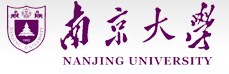 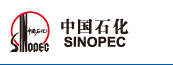 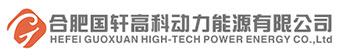 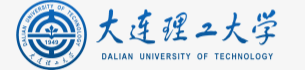 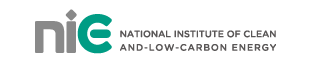 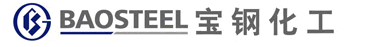 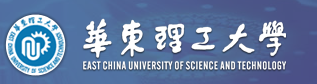 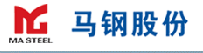 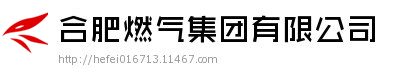 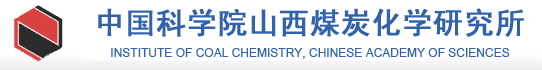 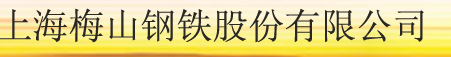 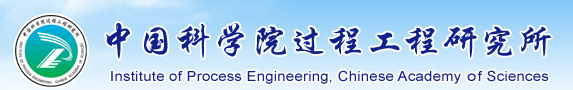 02
科研情况
章 节
Part
PART02 科研情况 | 研究方向
PART02 科研情况 | 导师简介
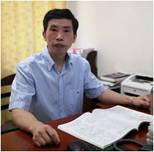 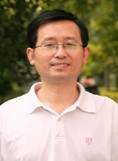 PART02 科研情况 | 导师简介
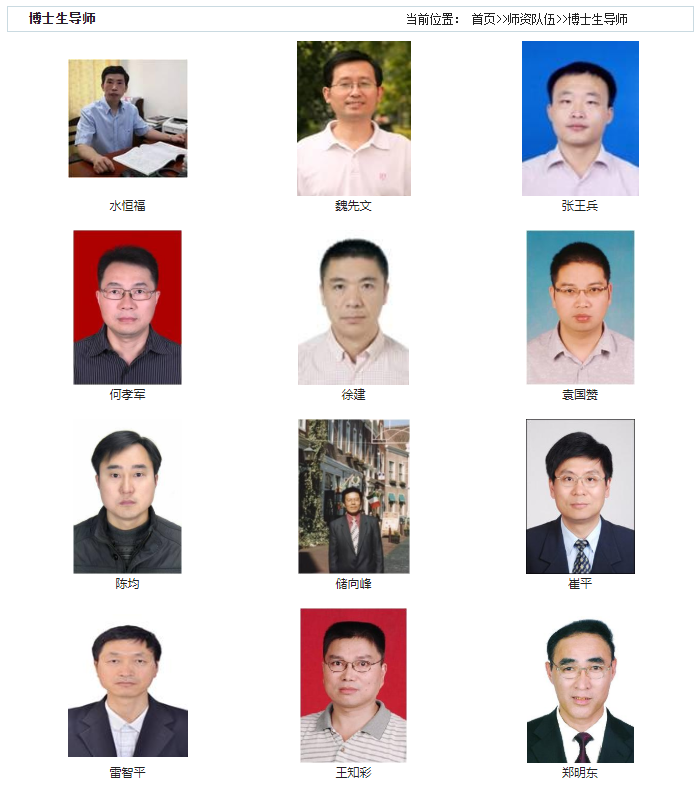 学院职工98人，其中教授23人，副教授（高级实验师）34人，具有博士学位的老师66人。
       包括中科院百人计划2人、教育部新世纪人才资助计划1人、皖江学者特聘教授3人、安徽省省级拔尖人才3人、安徽省学术与技术带头人及后备人选4人等。
PART02 科研情况 | 化学工程系科研平台
1996→冶金部重点学科
2002→安徽省重点学科
2009→国家级特色专业——化学工程与工艺
安徽省高校科技创新团队
煤的洁净转化与综合利用省重点实验室
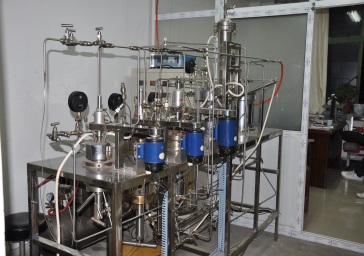 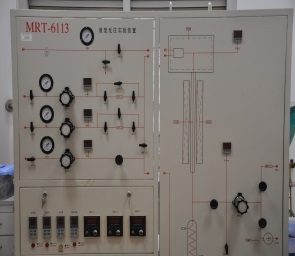 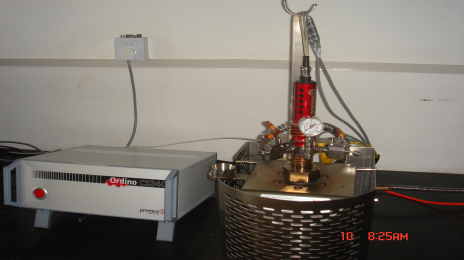 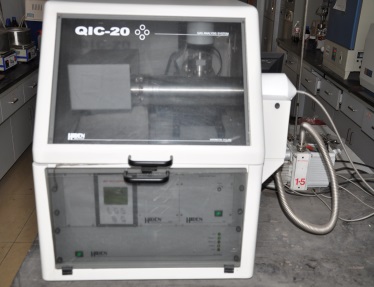 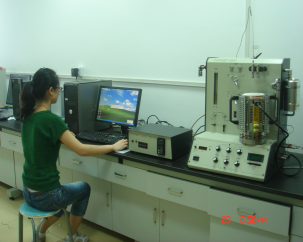 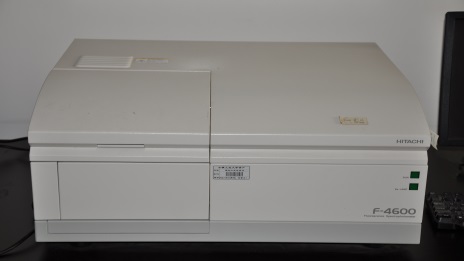 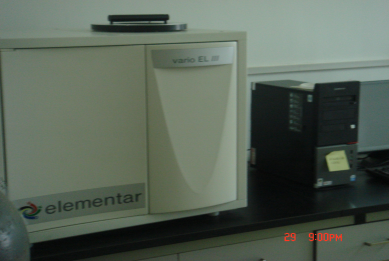 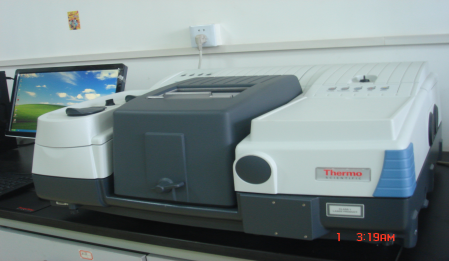 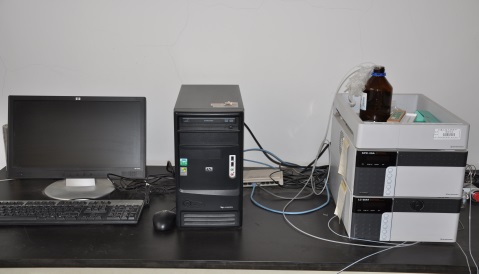 PART03 科研情况 | 化学工程系科研平台
精细化工
化工过程
环境化工
能源化工领域
应用基础研究
材料化工
煤转化技术
能源化工
节能减排技术
化学工程、化学工艺、工业催化、应用化学、分析化学
PART02 科研情况 | 化学工程系研究方向与研究成果
研究方向
新能源和环保材料
煤基新材料的制备及其功能化应用
化工过程设计和优化
焦炭质量与高炉冶炼的关系
洁净煤技术
清洁化工、绿色化工和环境化工
绿色分离与高值利用技术
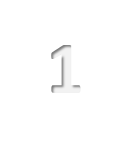 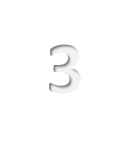 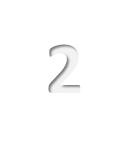 PART02 科研情况 | 应用化学系简介
安徽省重点学科
副教授4人
博士20人
博导5人
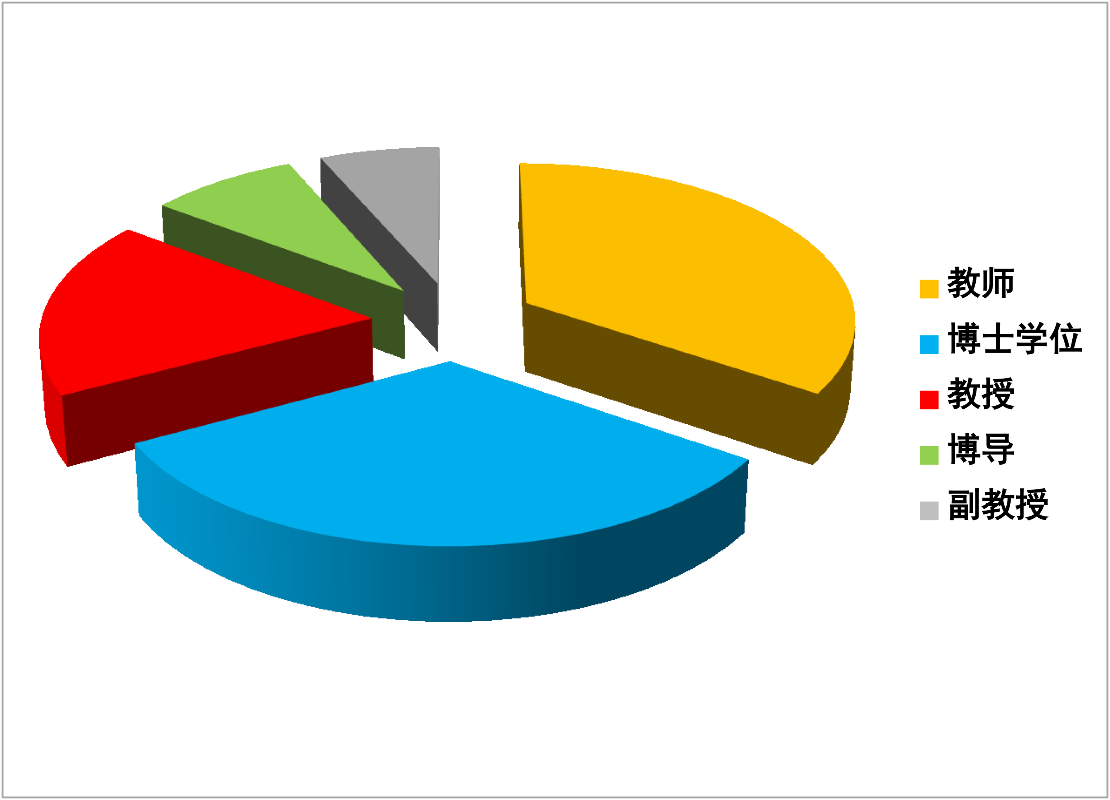 教授11人
应用化学专业
安徽省综合改革试点专业
校级特色专业
在职教师21人
化学学科连续多年进入全球ESI排名前1%
PART02 科研情况 | 高分子材料系研究方向
拥有各类高分子材料成型加工仪器设备
高分子材料结构表征与性能测试仪器设备
PART02 科研情况 | 化生与制药系研究方向
精细化学合成、
仿生分子识别与化学分离
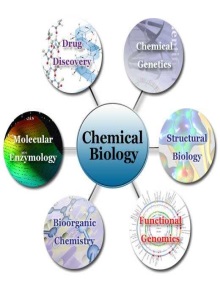 小分子化合物的抗癌活性研究（体内外临床前分子药理学研究等）
化学生物学
定向靶标的先导化合物发现及其作用机制
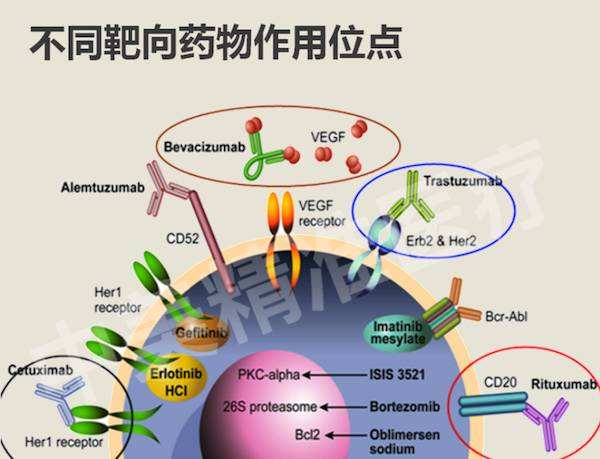 药理学
药物分子设计
及筛选
肿瘤发病机制及药物靶标的发现和验证
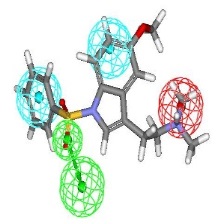 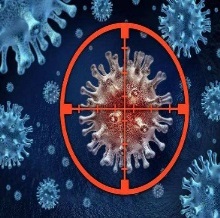 药物靶标发现
主要从事药物临床前研究以及化学生物学研究方向，主持国家自然科学基金项目5项，各类省部级项目7项，横向项目6项，其它项目4项；发表SCI论文29篇，授权专利4项
PART02 科研情况 | 化生与制药系研究方向
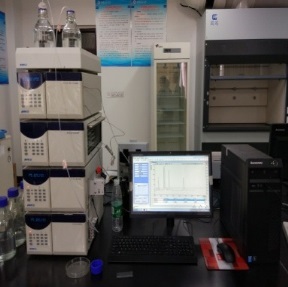 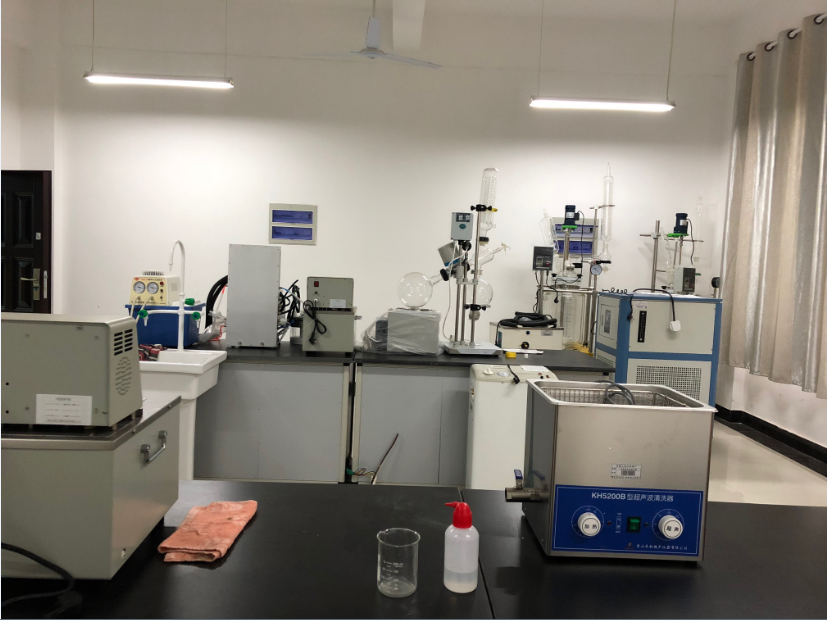 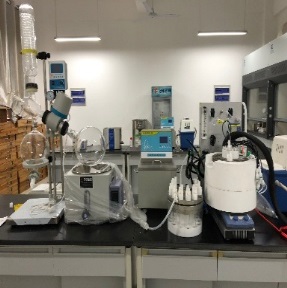 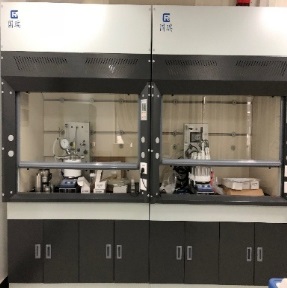 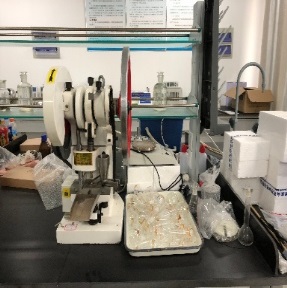 精细化学合成实验室
仿生分子识别与化学分离实验室
肿瘤发病机理及药物发现实验室
生物化工研究中心
药物制备与剂型化学实验室
药物设计与制药分离工程实验室
药物同源与代谢工程实验室
依托我院材料化学与化工二级学科博士点、化学一级学科硕士点以及化学工程领域专业学位硕士授权点；
       专任教师11人，外聘兼职教师2人，专任教师中教授2人，副教授3人，硕士生导师7人；全部具有博士学位，其中具有海外留学背景2人，包括“皖江学者”1人，安徽省战略性新兴产业技术领军人才1人。
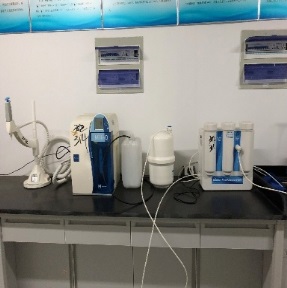 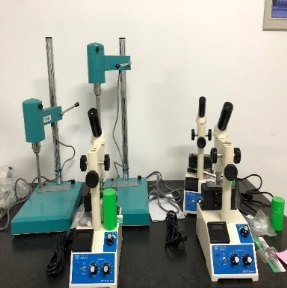 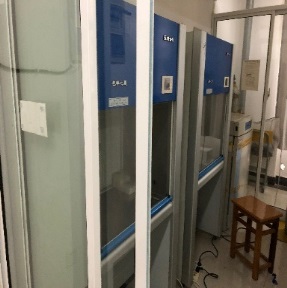 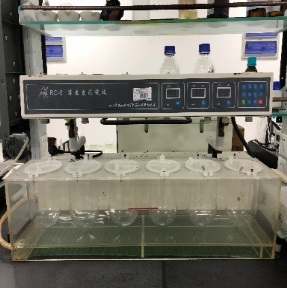 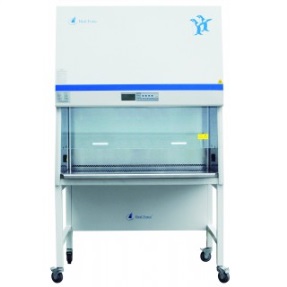 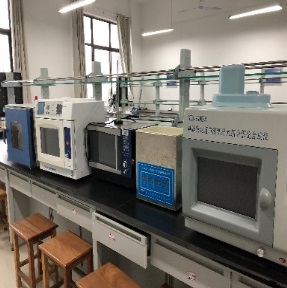 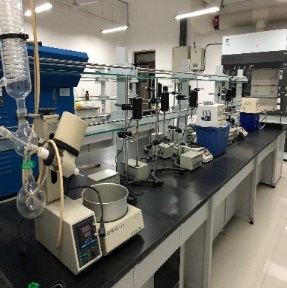 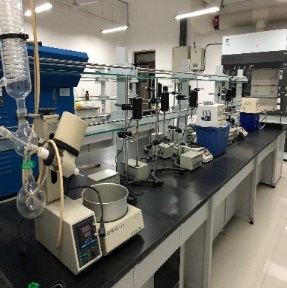 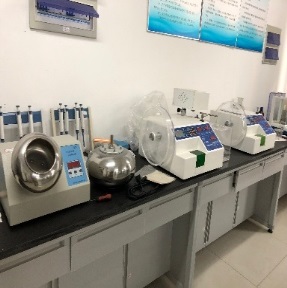 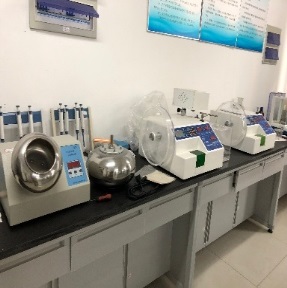 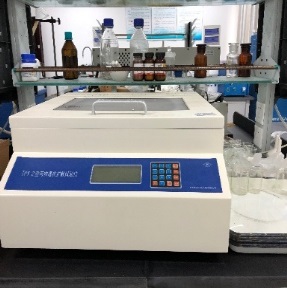 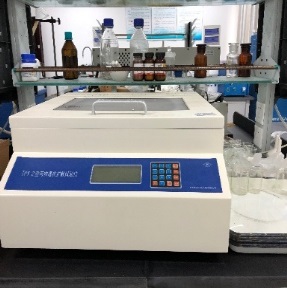 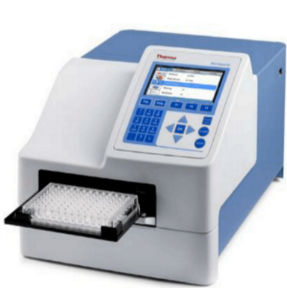 PART02 科研情况 | 科研平台
现代化学分析中心：
         可用于无机、有机成分的定性和定量分析、结构分析、表面分析、微区形貌和热分析等等。除了能提供常规的理化分析测试以外，测试中心还拥有配套齐全的化学操作间，能承担各类相关项目的研究。
材料物理性能测试中心：
         包含材料物理、机械力学性能主要测试装置。
03
校园生活
章 节
Part
PART03 校园生活 | 校园文化
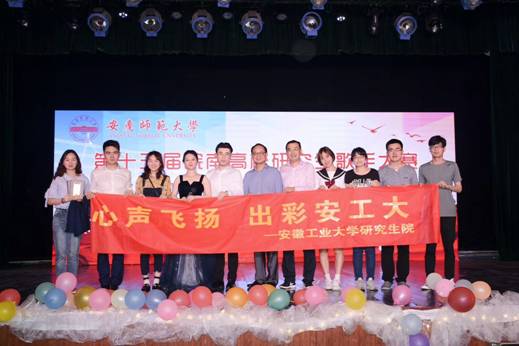 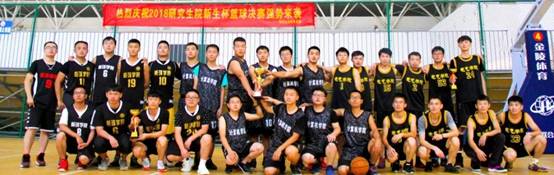 研究生歌手大赛
研究生“新生杯”篮球赛
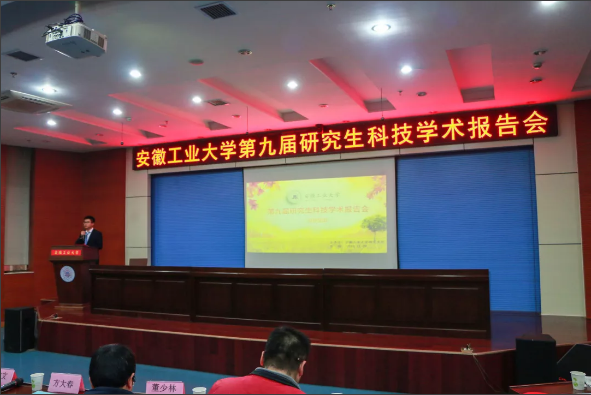 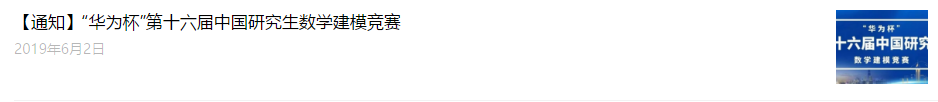 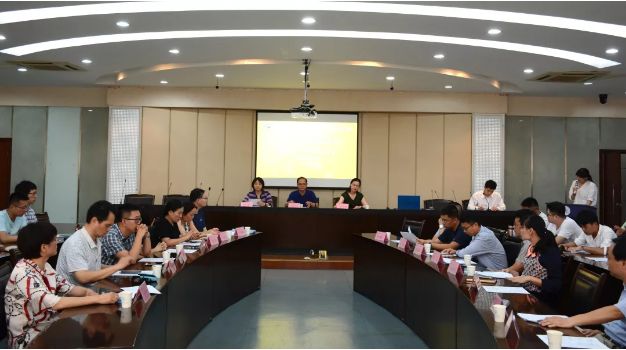 研究生模拟国际会议
研究生科技学术报告会
各类学科竞赛
04
奖助体系
章 节
Part
PART04 奖助体系
05
考试科目
章 节
Part
PART05 考试科目
安徽工业大学化学与化工学院
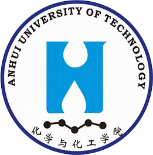 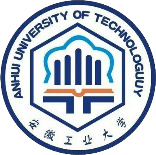 AnHui University of  TechnologySchool of Chemistry and Chemical Engineering
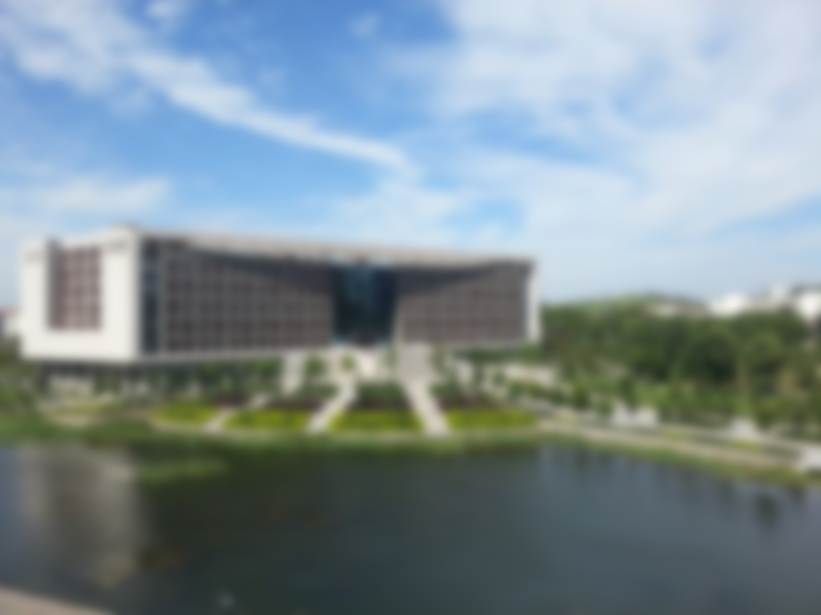 安徽工业大学
化学与化工学院
硕士生招生宣传